GIMNASTYKA PODSTAWOWA
ĆWICZENIA ROZCIĄGAJĄCE
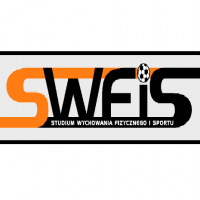 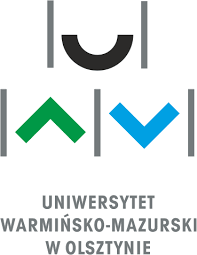 ĆWICZENIA ROZCIĄGAJĄCE
Zanim przystąpisz do ćwiczeń, wykonaj 10 minutową rozgrzewkę.

Dzięki ćwiczeniom rozciągającym : 
- poprawisz sylwetkę,
- zmniejszysz ryzyko kontuzji,
- zwiększysz ruchomość stawów,
- zwiększysz napływ krwi do mięśni,
- szybciej zregenerujesz mięśnie po treningu,
- wzmocnisz i uelastycznisz ścięgna oraz więzadła,
- rozluźnisz mięśnie, co spowoduje lepsze samopoczucie psychiczne.

Ćwiczenia rozciągające wykonuj ostrożnie i delikatnie, unikając gwałtownych ruchów. Możesz odczuwać lekki dyskomfort, ale nie ból.
1. ĆWICZENIE
1. Pozycja wyjściowa :
Stań w lekkim rozkroku, stopy ustaw na szerokość  barków. Prawą dłonią chwyć za łokieć lewej ręki.

2. Ruch :
Naciśnij na łokieć ćwiczącej ręki, przyciągając go w kierunku prawego barku.

3. Ilość :
Zatrzymaj tę pozycję 10 - 20 sekund. 
Zmień rękę i powtórz ćwiczenie 3 razy.
2. ĆWICZENIE
1. Pozycja wyjściowa :
Stań na prawej nodze, drugą unieś i zegnij w kolanie. Lewą ręką chwyć za stopę. Dla utrzymania równowagi możesz oprzeć się o ścianę.

2. Ruch :
Piętę zgiętej nogi przyciągnij do pośladka.

3. Ilość :
Zatrzymaj tę pozycję 10 - 20 sekund. 
Zmień nogę i powtórz ćwiczenie 3 razy.
3. ĆWICZENIE
1. Pozycja wyjściowa :
Stań w półprzysiadzie na jednej nodze, drugą wysuń w przód 
i oprzyj piętą o podłoże. Dłonie połóż na biodrach.

2. Ruch :
Wykonaj mocny skłon w przód do nogi wyprostowanej. Podczas skłonu kolana powinny być złączone, a plecy proste. 

3. Ilość :
Zatrzymaj tę pozycję 10 - 20 sekund. 
Zmień nogę i powtórz ćwiczenie 3 razy.
4. ĆWICZENIE
1. Pozycja wyjściowa :
Stań w wypadzie przodem, twarzą do ściany, opierając o nią obydwie dłonie.

2. Ruch :
Dociśnij piętę nogi wyprostowanej do podłoża.

3. Ilość :
Zatrzymaj tę pozycję 10 - 20 sekund. 
Zmień nogę i powtórz ćwiczenie 3 razy.
5. ĆWICZENIE
1. Pozycja wyjściowa :
Stań w pozycji wyprostowanej o nogach złączonych.

2. Ruch :
Wykonaj maksymalny skłon w przód, starając się nie uginać nóg w stawach kolanowych.

3. Ilość :
Zatrzymaj tę pozycję 10 - 20 sekund. 
Powtórz ćwiczenie 3 razy.
6. ĆWICZENIE
1. Pozycja wyjściowa :
Wykonaj klęk jednonóż i oprzyj dłonie na kolanie nogi wykrocznej. Tułów trzymaj wyprostowany.

2. Ruch :
Opuść biodra jak najniżej w kierunku podłoża. Podczas maksymalnego rozciągnięcia kolano nogi wykrocznej nie może wyjść poza linię palców stopy.

3. Ilość :
Zatrzymaj tę pozycję 10 - 20 sekund. 
Zmień nogę i powtórz ćwiczenie 3 razy.
7. ĆWICZENIE
1. Pozycja wyjściowa :
Wykonaj klęk jednonóż i ugnij nogę zakroczną, chwytając dłonią za stopę.

2. Ruch :
Delikatnie przyciągnij piętę w stronę pośladka. Utrzymuj tułów wyprostowany.

3. Ilość :
Zatrzymaj tę pozycję 10 - 20 sekund. 
Zmień nogę i powtórz ćwiczenie 3 razy.
8. ĆWICZENIE
1. Pozycja wyjściowa :
Siądź w rozkroku, ugnij nogi w stawach kolanowych i przyciągnij pięty do pośladków. 

2. Ruch :
Naciśnij przedramionami na kolana, kierując je w stronę podłoża.

3. Ilość :
Zatrzymaj tę pozycję 10 - 20 sekund. 
Powtórz ćwiczenie 3 razy.
9. ĆWICZENIE
1. Pozycja wyjściowa :
Usiądź w rozkroku, ugnij jedną nogę i przyciągnij piętę w stronę pośladków.

2. Ruch :
Wykonaj skłon w przód do nogi wyprostowanej.

3. Ilość :
Zatrzymaj tę pozycję 10 - 20 sekund. 
Zmień nogę i powtórz ćwiczenie 3 razy.
10. ĆWICZENIE
Pozycja wyjściowa :
W leżeniu tyłem, ugnij jedną nogę w stawie kolanowym i chwyć dłońmi za przednią część podudzia.

2. Ruch :
Przyciągnij ugiętą nogę do brzucha 
i klatki piersiowej.

3. Ilość :
Zatrzymaj tę pozycję 10 - 20 sekund. 
Zmień nogę i powtórz ćwiczenie 3 razy.
11. ĆWICZENIE
1. Pozycja wyjściowa :
W leżeniu tyłem unieś jedną nogę i ugnij w stawie kolanowym. Zaczep o stopę skakankę, sznurek lub pasek.

2. Ruch :
Wyprostuj nogę i delikatnie przyciągnij ją w kierunku brzucha i klatki piersiowej.

3. Ilość : 
Zatrzymaj tę pozycję 10 - 20 sekund. 
Zmień nogę i powtórz ćwiczenie 3 razy.
12. ĆWICZENIE
1. Pozycja wyjściowa :
Leżenie tyłem, nogi ugięte w stawach kolanowych, stopy oparte o podłoże.

2. Ruch :
Oprzyj stopę jednej nogi na kolanie drugiej i unieś je w górę. Chwyć dłońmi za tylną część uda, a następnie przyciągnij nogi 
w kierunku brzucha i klatki piersiowej.

3. Ilość :
Zatrzymaj tę pozycję 10 - 20 sekund. 
Zmień nogę i powtórz ćwiczenie 3 razy.
13. ĆWICZENIE
1. Pozycja wyjściowa :
Leżenie przodem, głowa oparta brodą lub czołem na podłożu.

2. Ruch :
Ugnij jedną nogę w stawie kolanowym. Chwyć dłonią za stopę i przyciągnij delikatnie piętę do pośladka.

3. Ilość :
Zatrzymaj tę pozycję 10 - 20 sekund. 
Zmień nogę i powtórz ćwiczenie 3 razy.
14. ĆWICZENIE
1. Pozycja wyjściowa :
Leżenie przodem, ręce zgięte w stawach 
łokciowych. Dłonie oparte o podłoże 
na wysokości barków.

2. Ruch :
Wyprostuj ręce i unieś tułów, dociskając 
biodra do podłoża. 

3. Ilość :
Zatrzymaj tę pozycję 10 - 20 sekund.
Powtórz ćwiczenie 3 razy.
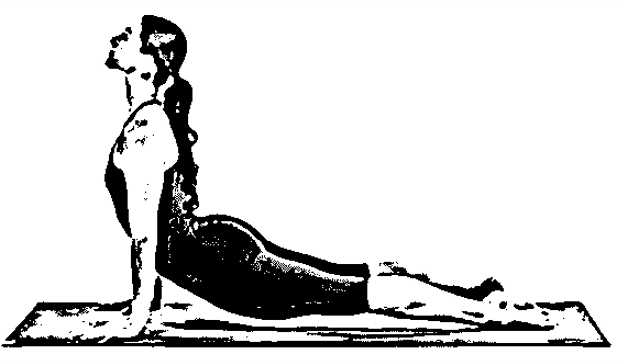 15. ĆWICZENIE
1. Pozycja wyjściowa :
Wykonaj klęk podparty, dłonie oprzyj o podłoże i ustaw je na szerokość barków.

2. Ruch :
Wygnij plecy maksymalnie w górę i napnij 
mocno mięśnie brzucha.

3. Ilość :
Zatrzymaj tę pozycję 10 - 20 sekund. 
Powtórz ćwiczenie 3 razy.